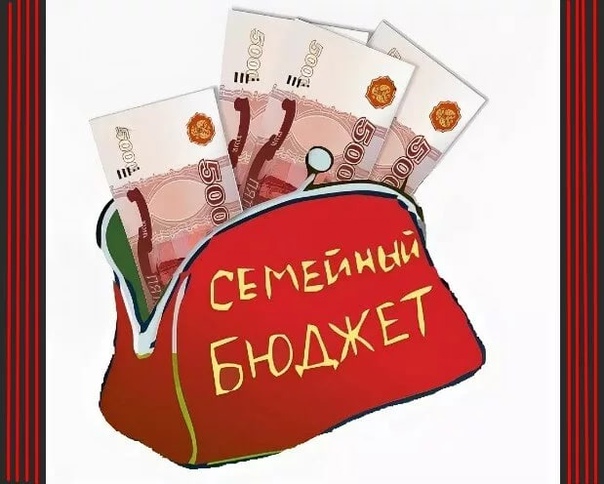 Формирование ценностей
Развитие критического мышления
Основы семейного бюджета
Финансовая грамотность
Социальные навыки:
Подготовка к взрослой жизни
Реализация междисциплинарного подхода
Использование мультимедиа
Игровые занятия
МЕТОДЫ
Проектная деятельность
Творческие задания
Обсуждение и диалоги
Математические игры
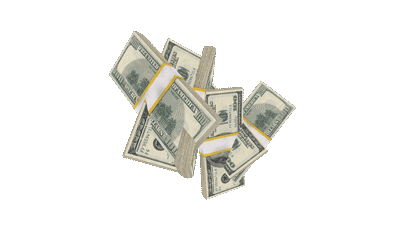 Игровые занятия
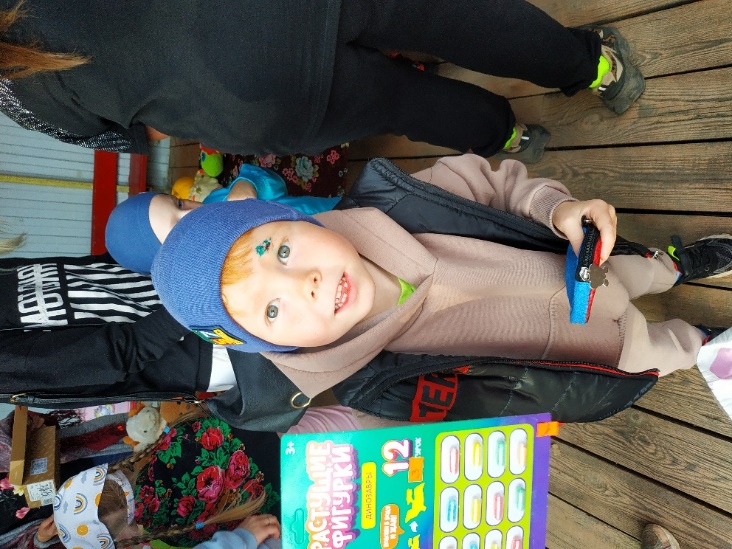 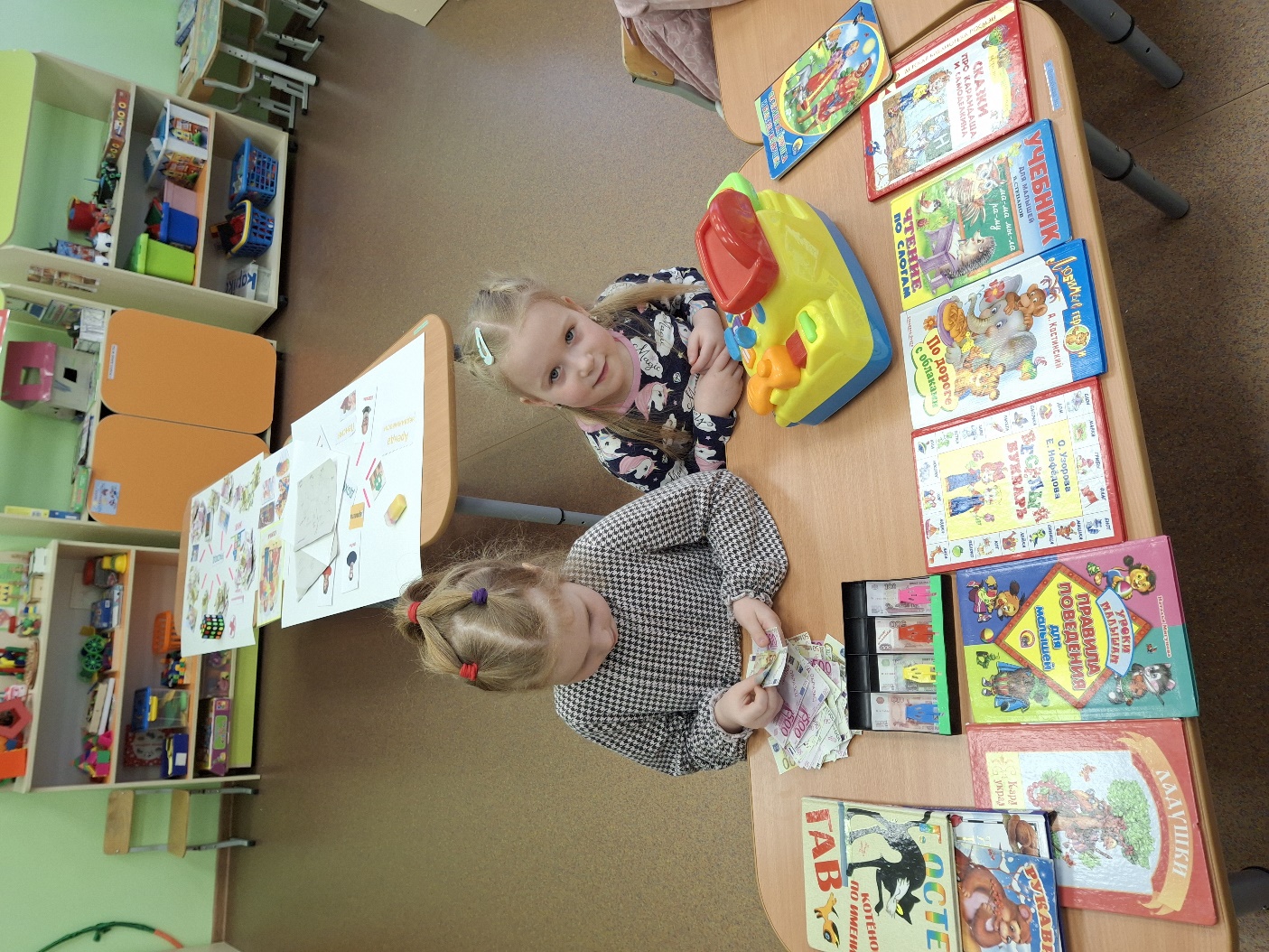 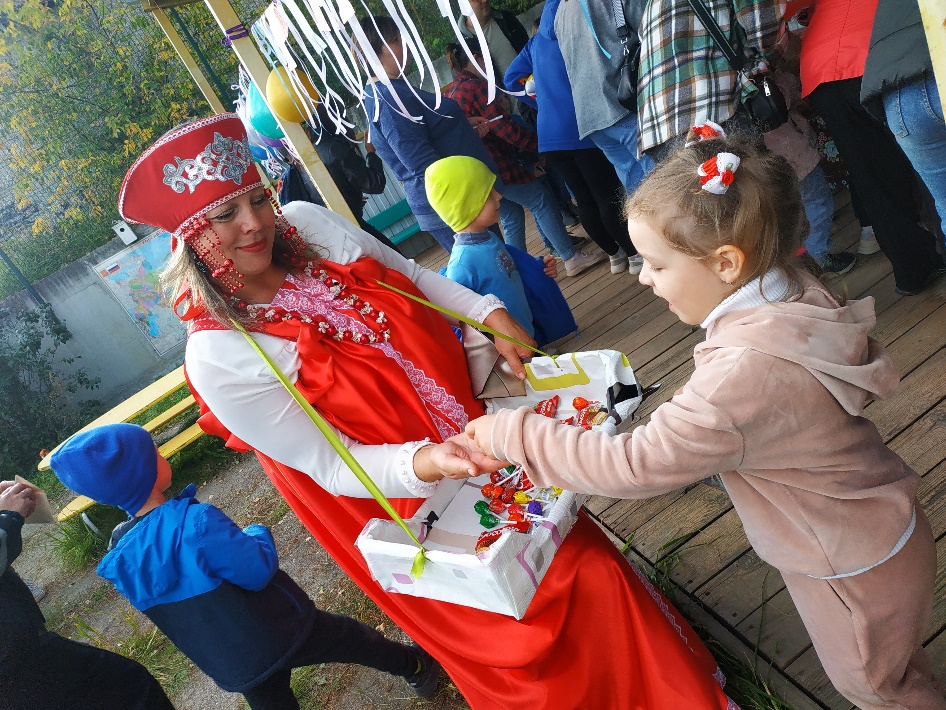 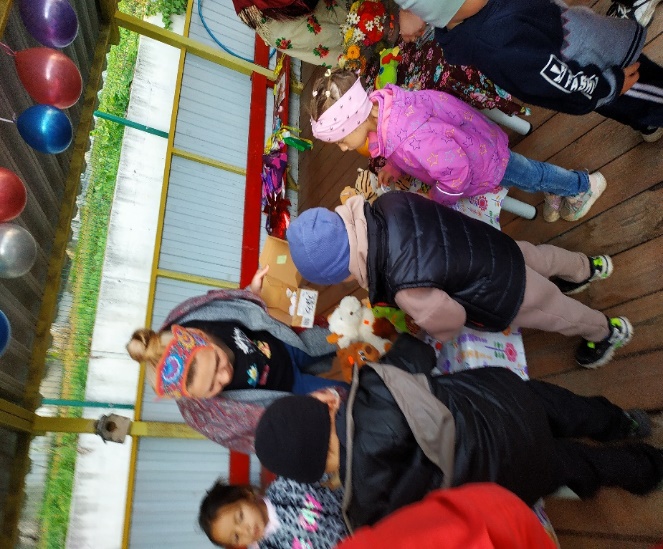 Творческие задания
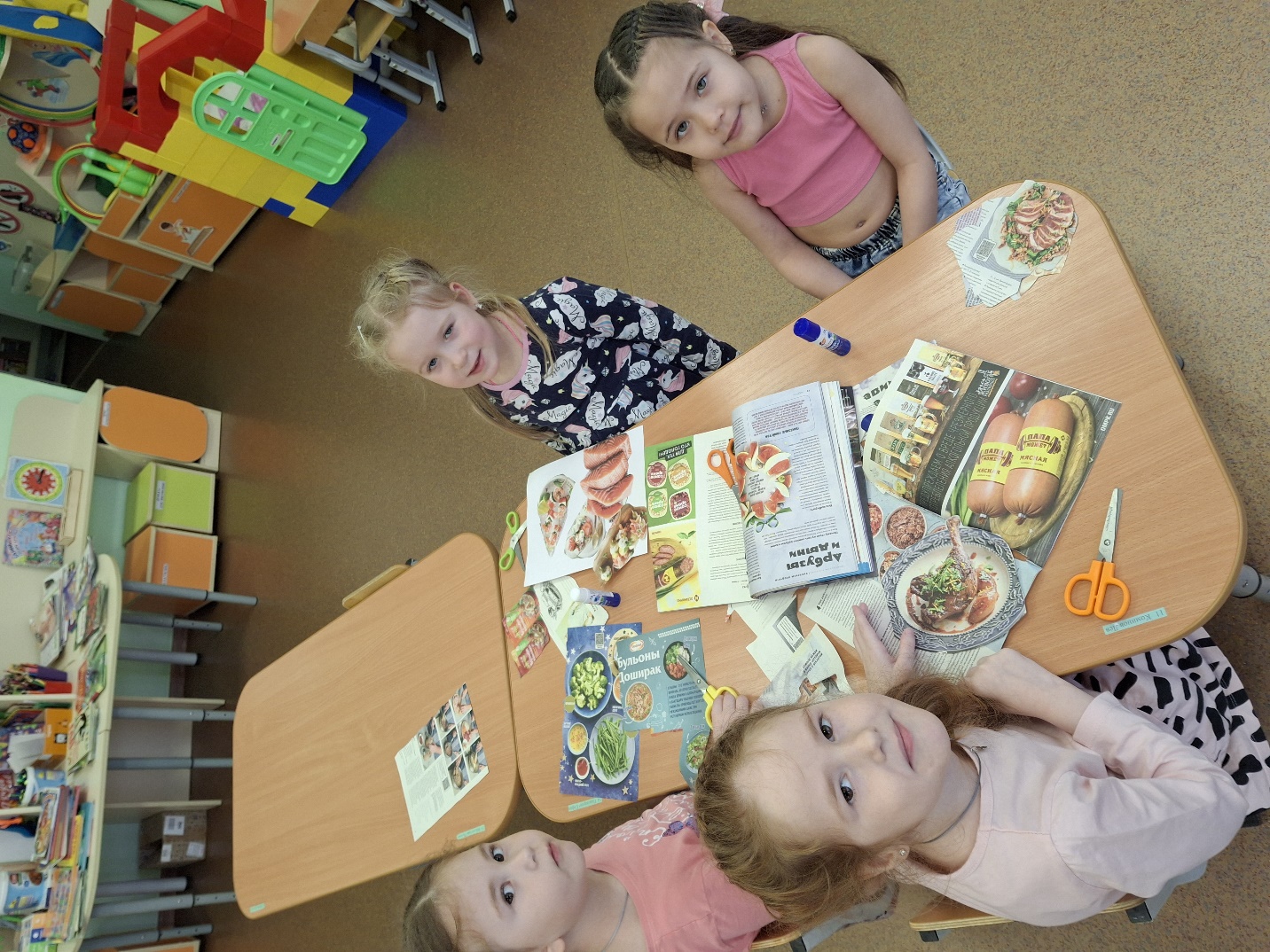 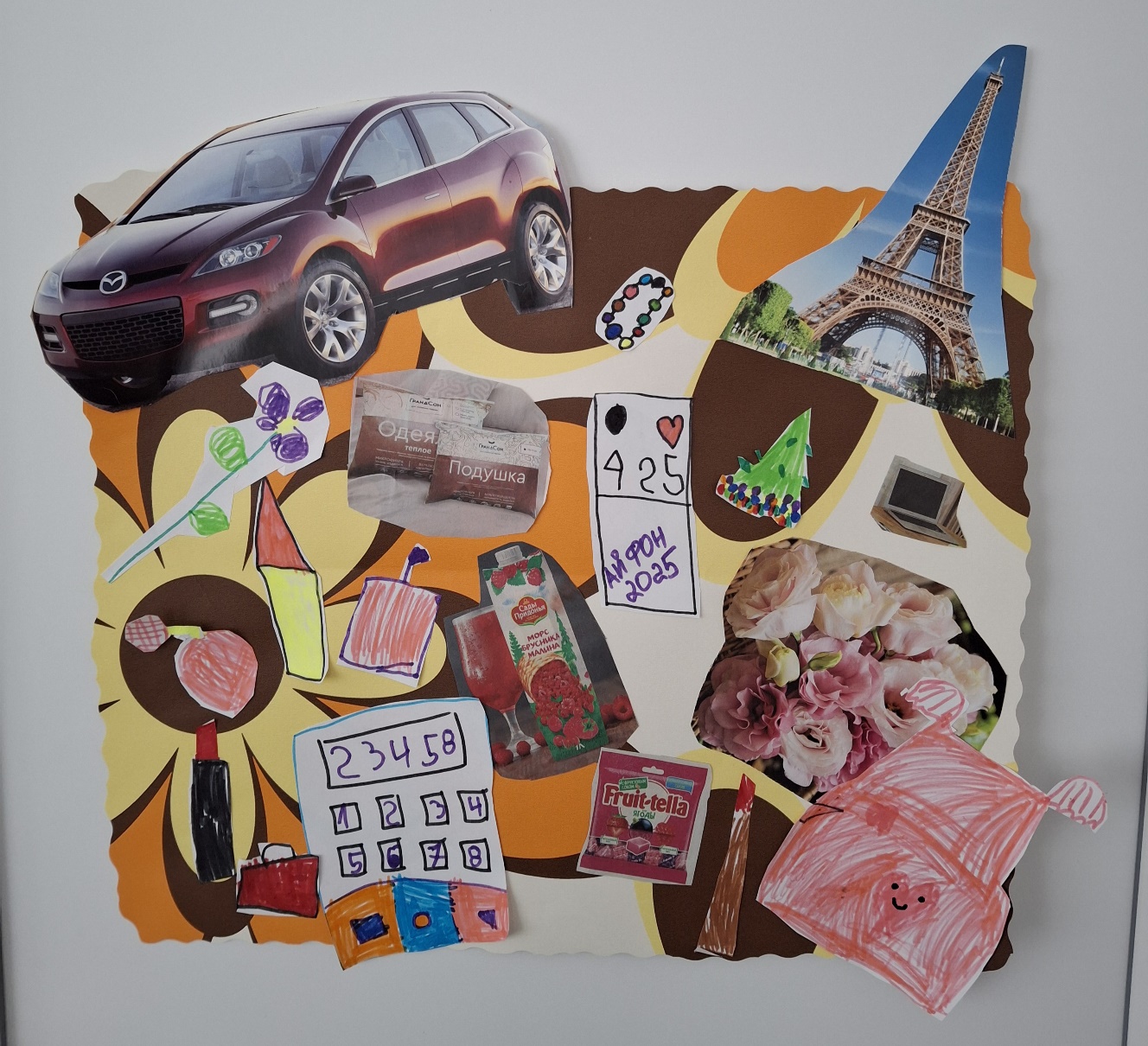 Обсуждения и диалоги
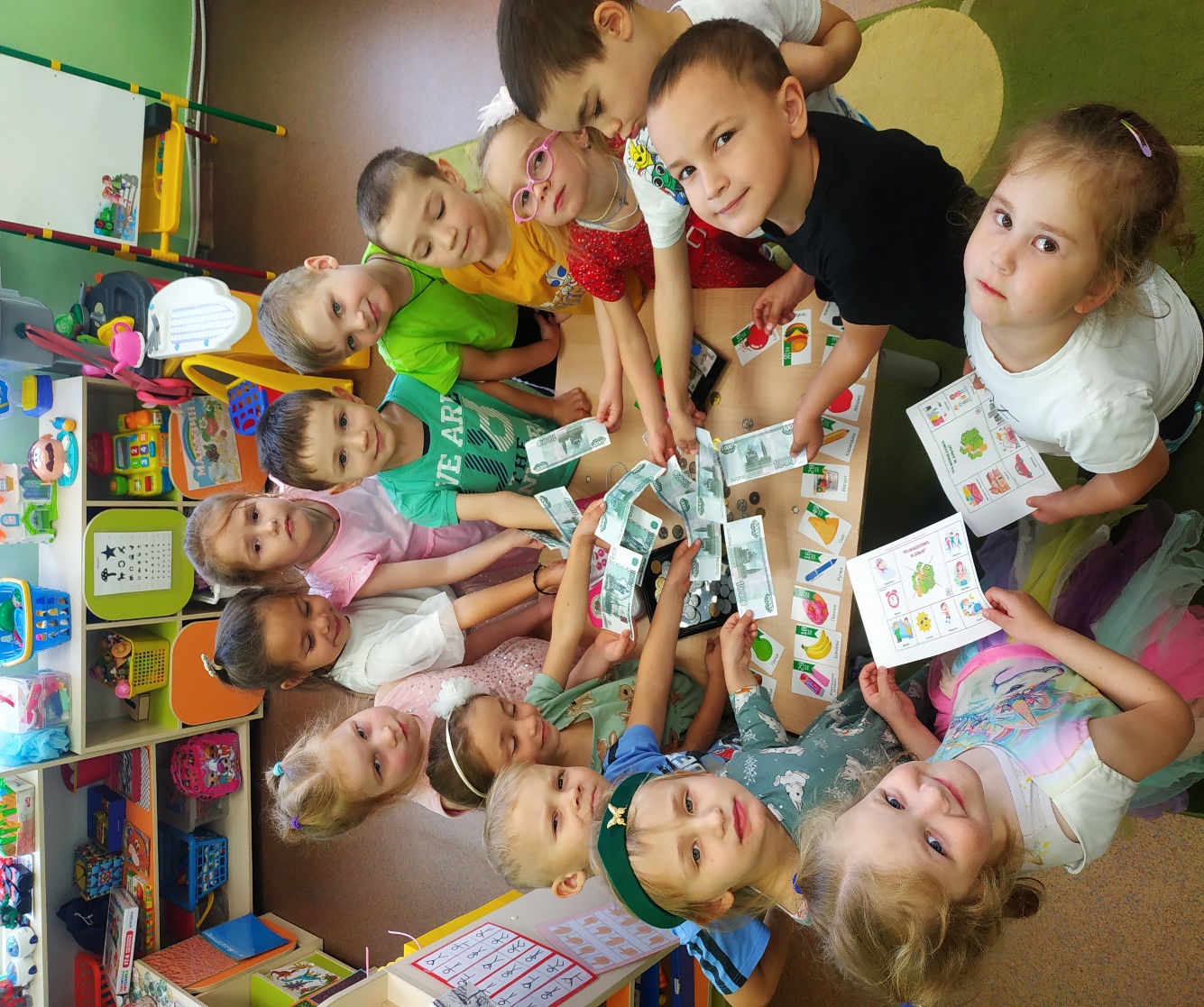 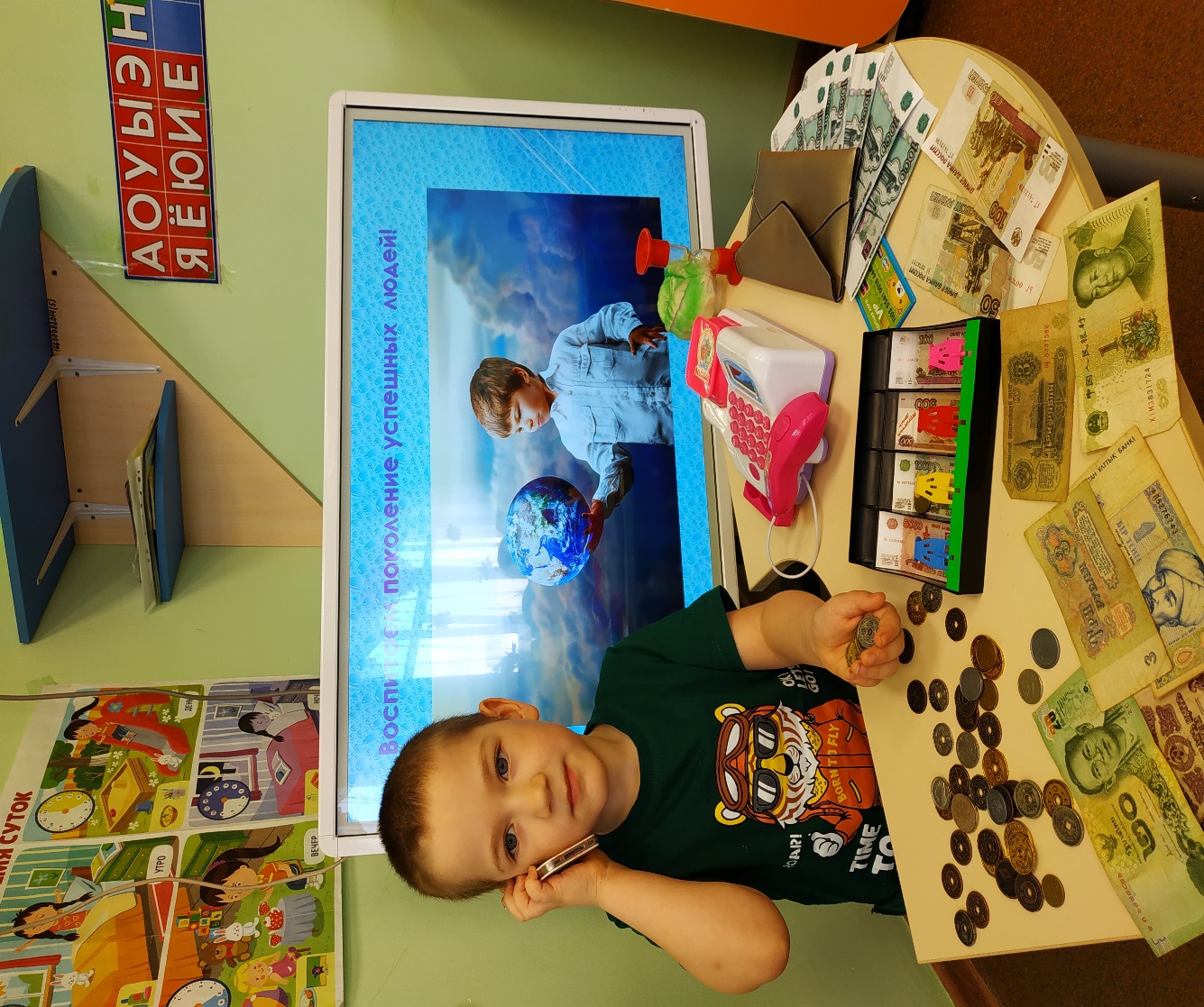 Математические игры
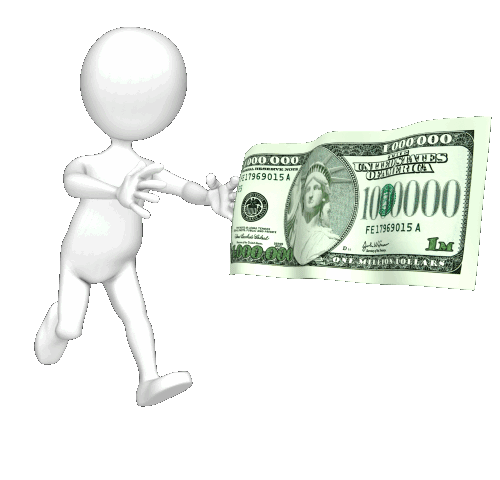 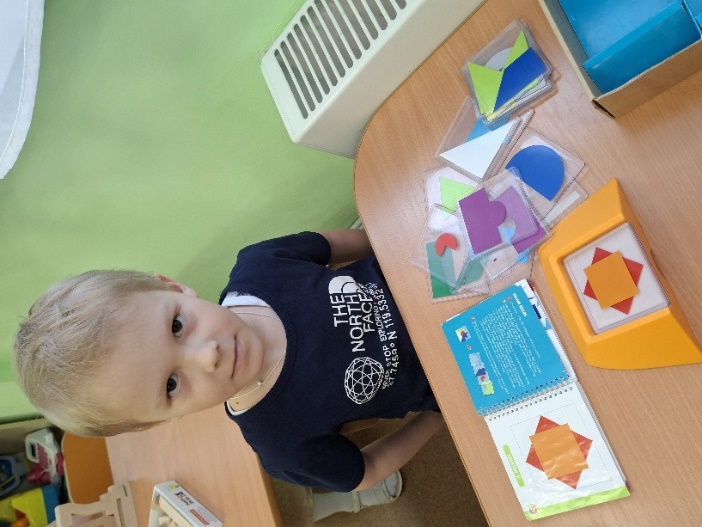 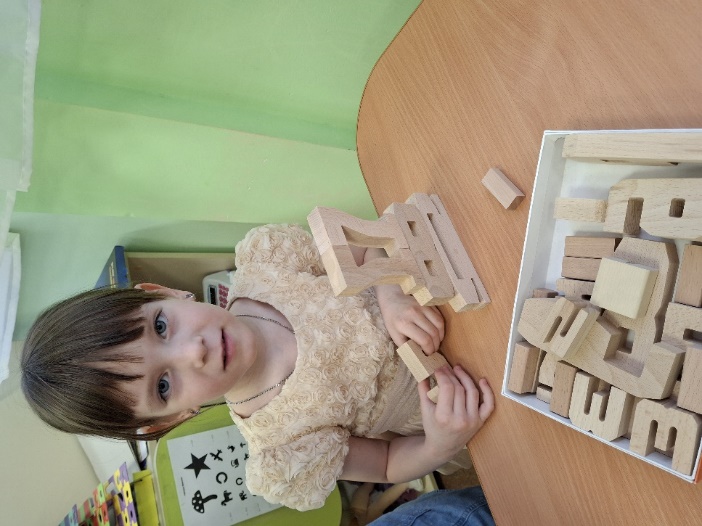 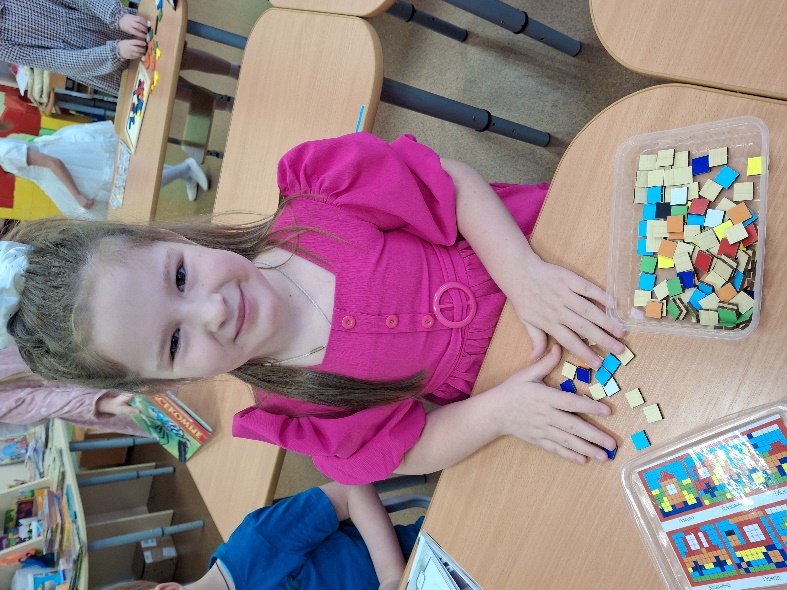 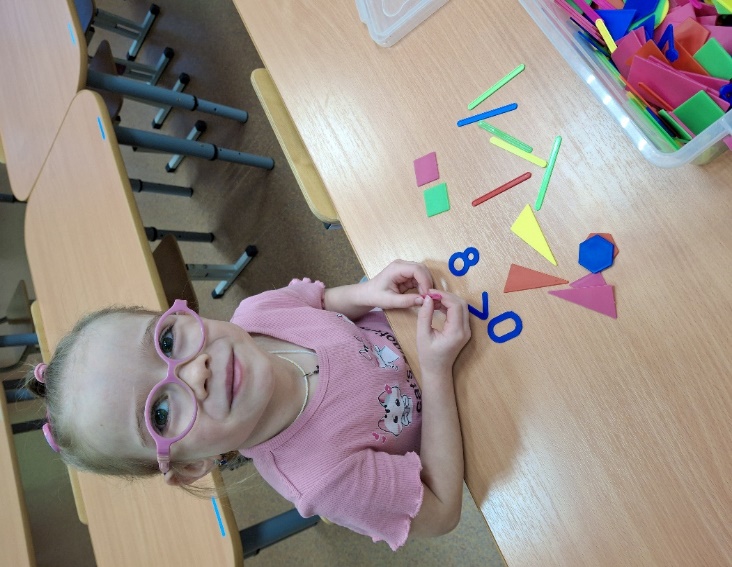 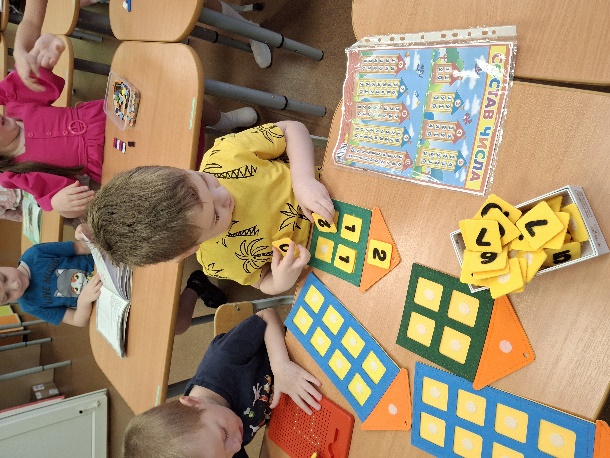 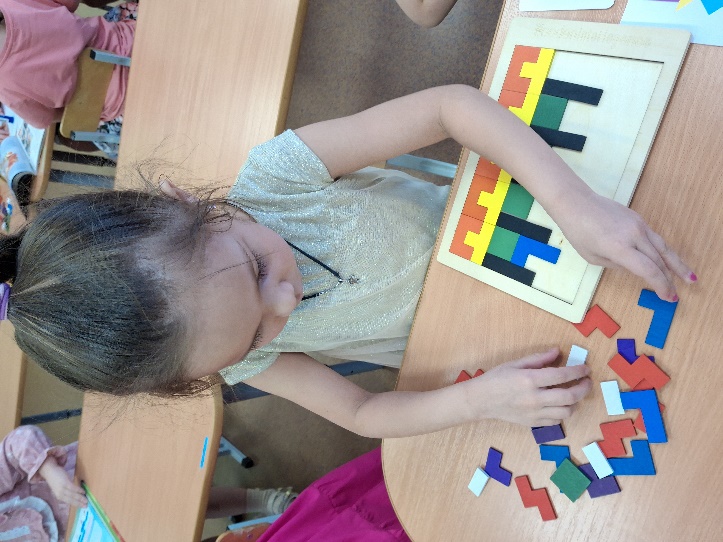 Проектная деятельность
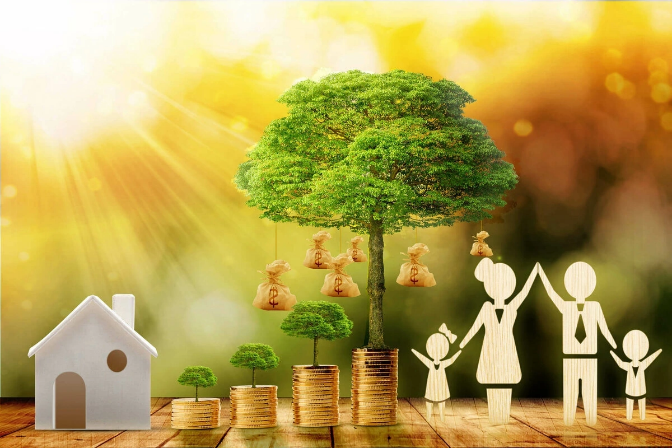 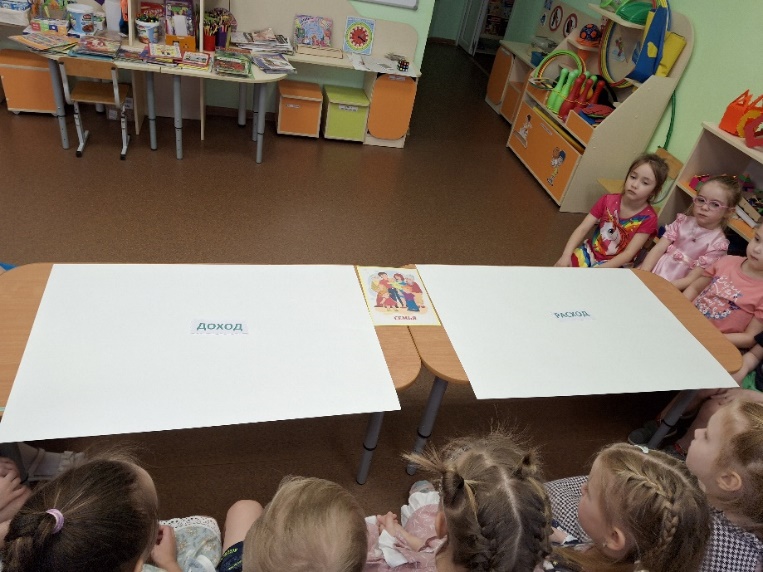 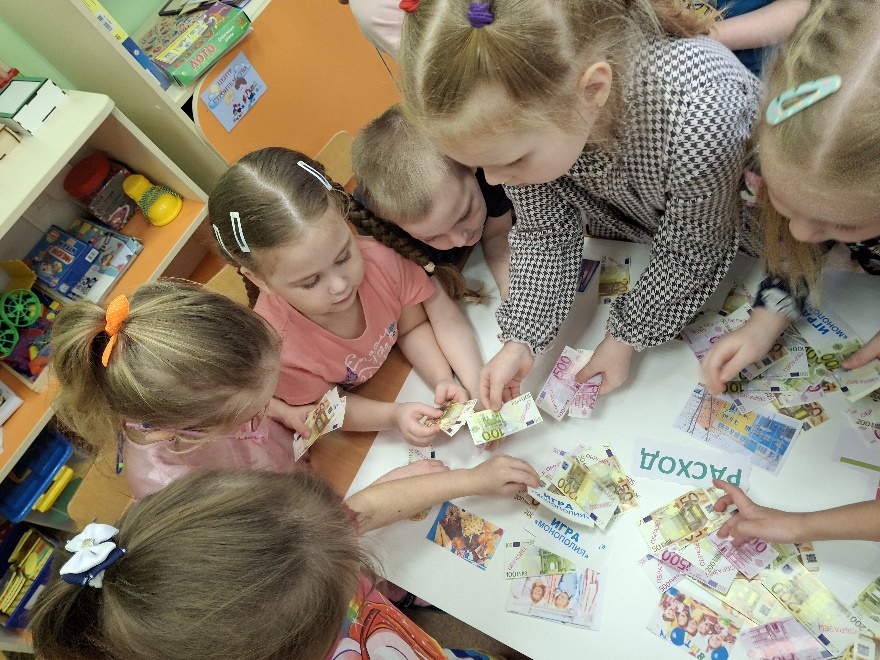 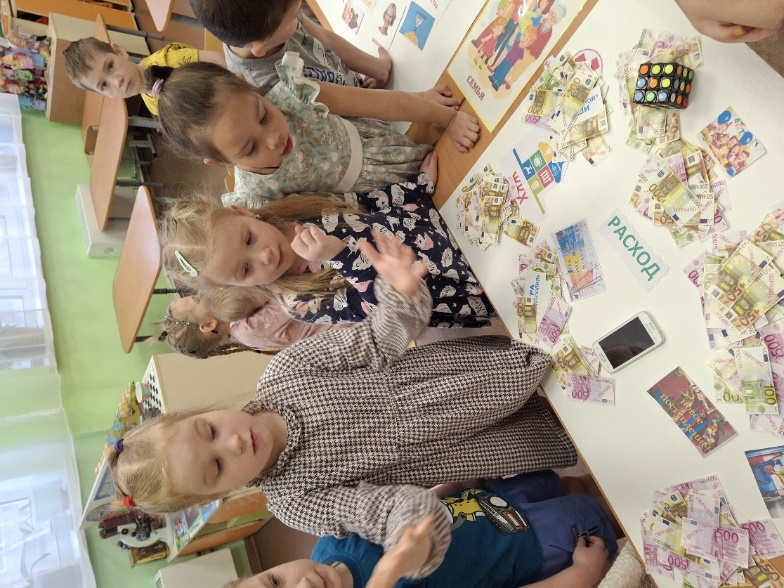 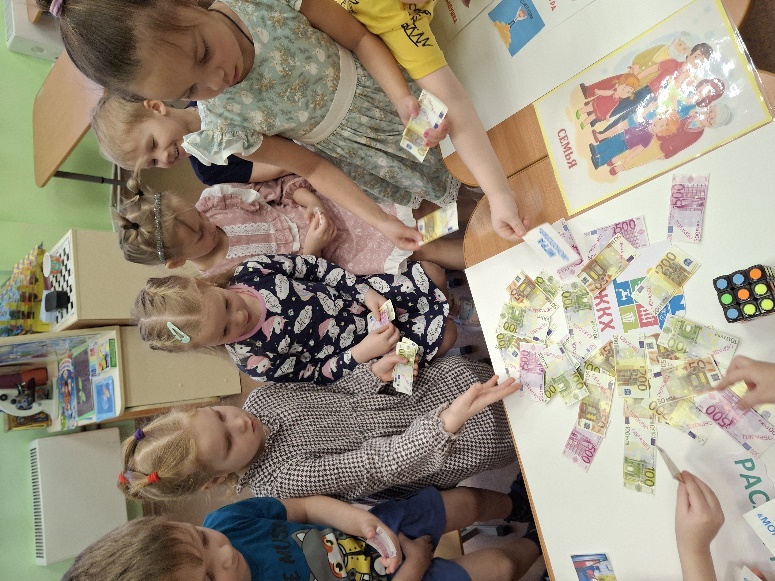 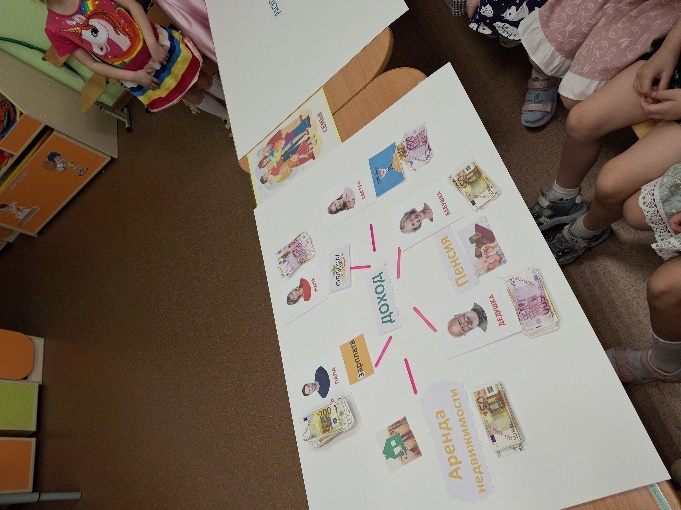 Использование мультимедиа
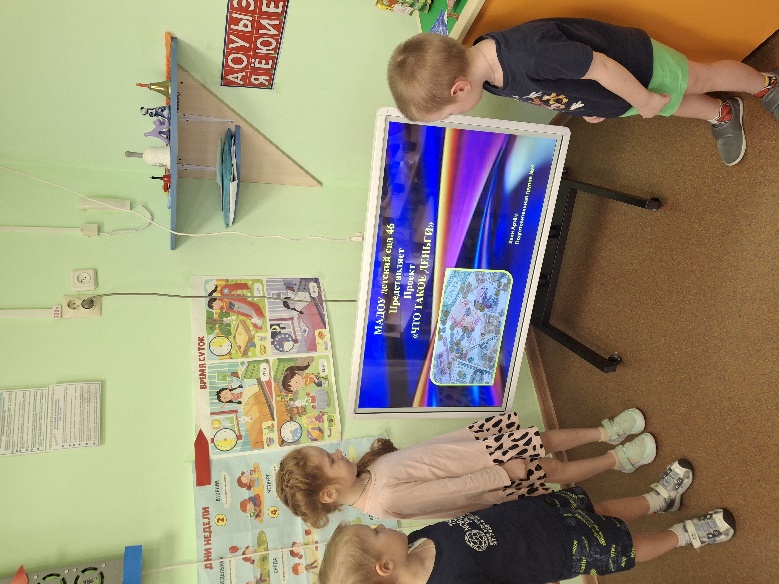 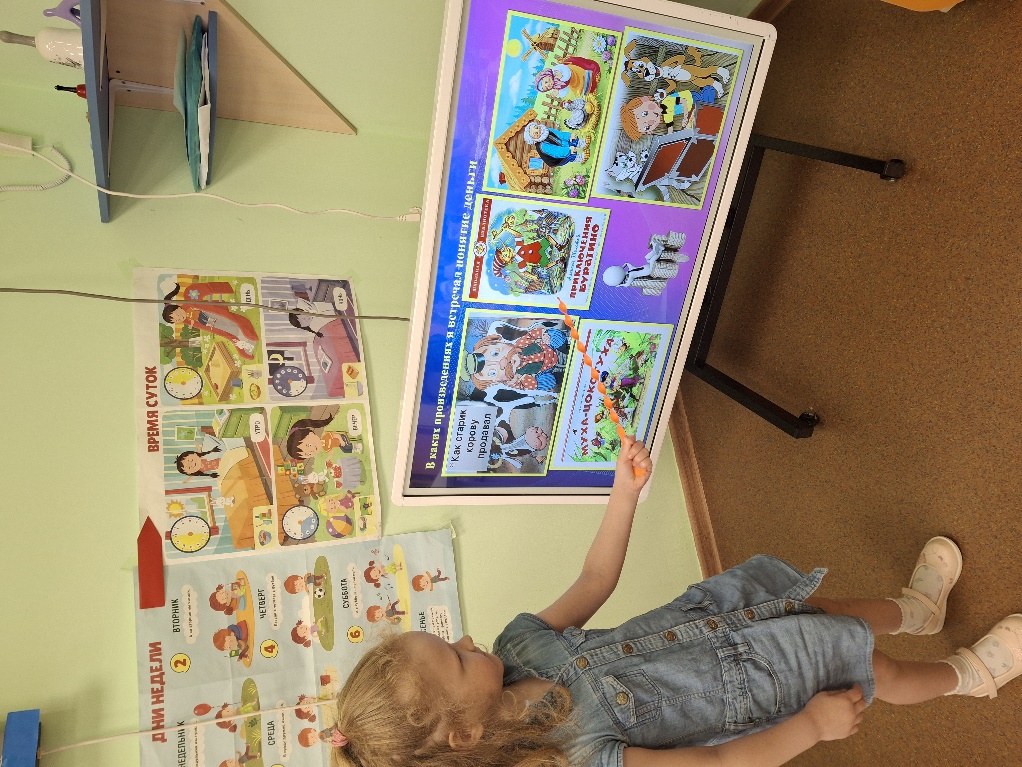 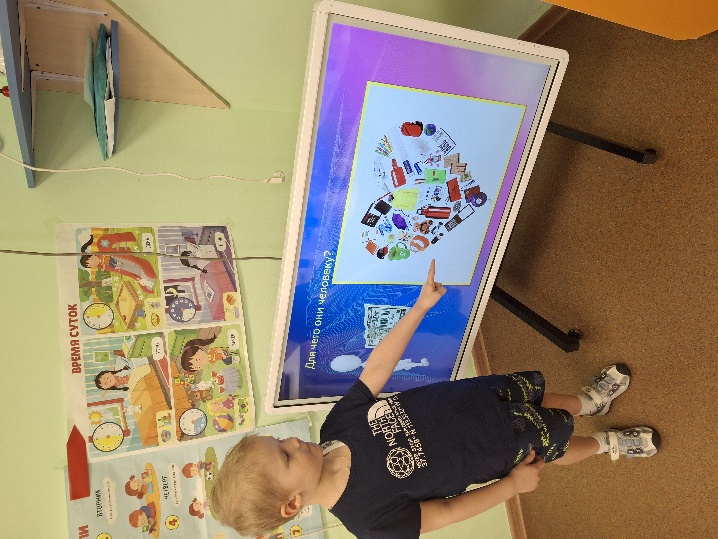 Копеечка к копеечке — рубль набегает
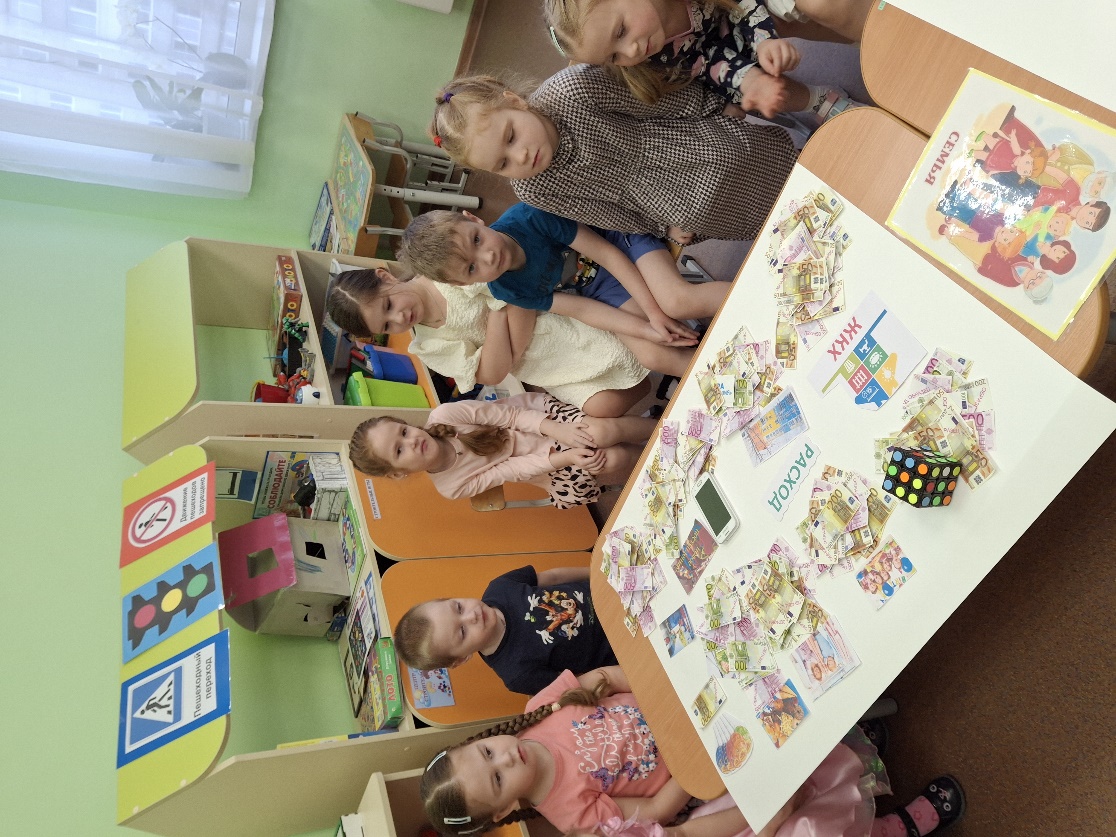 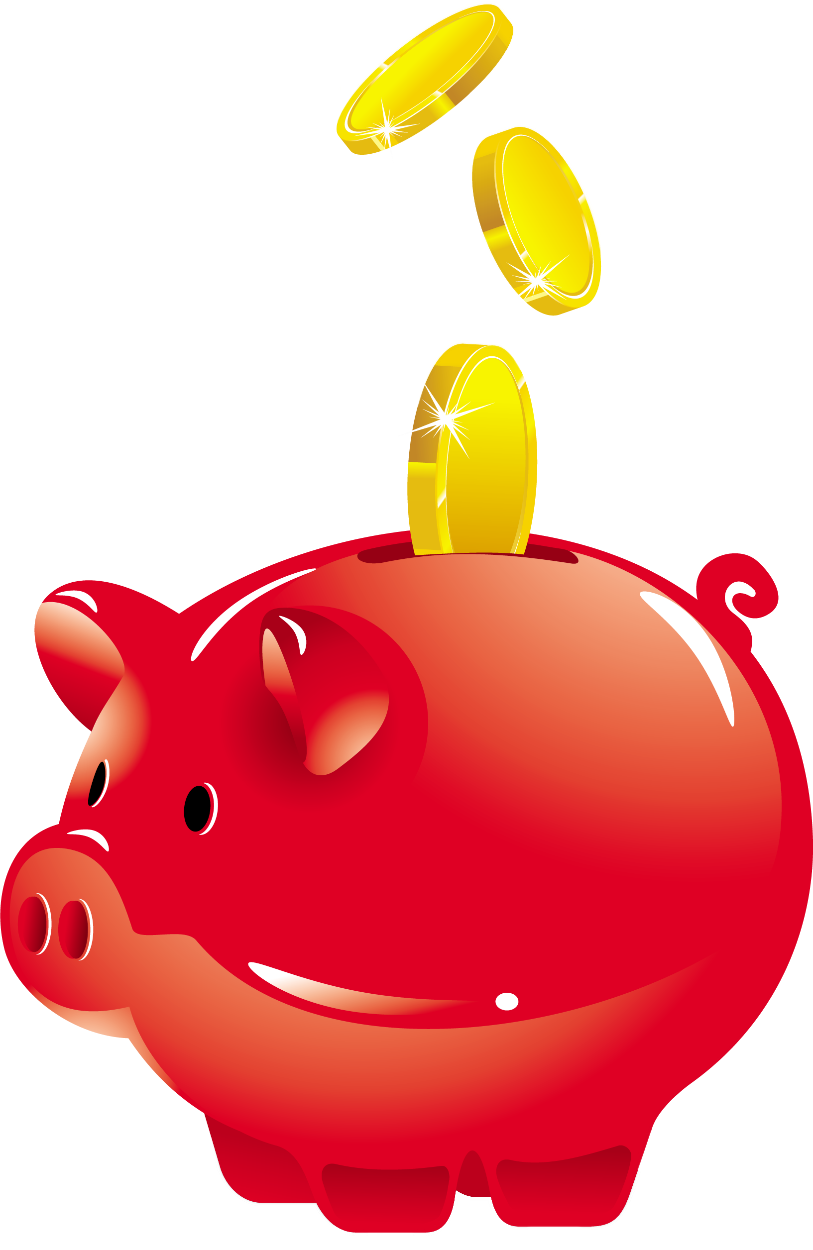 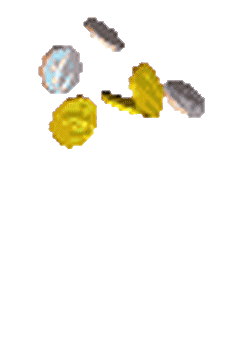 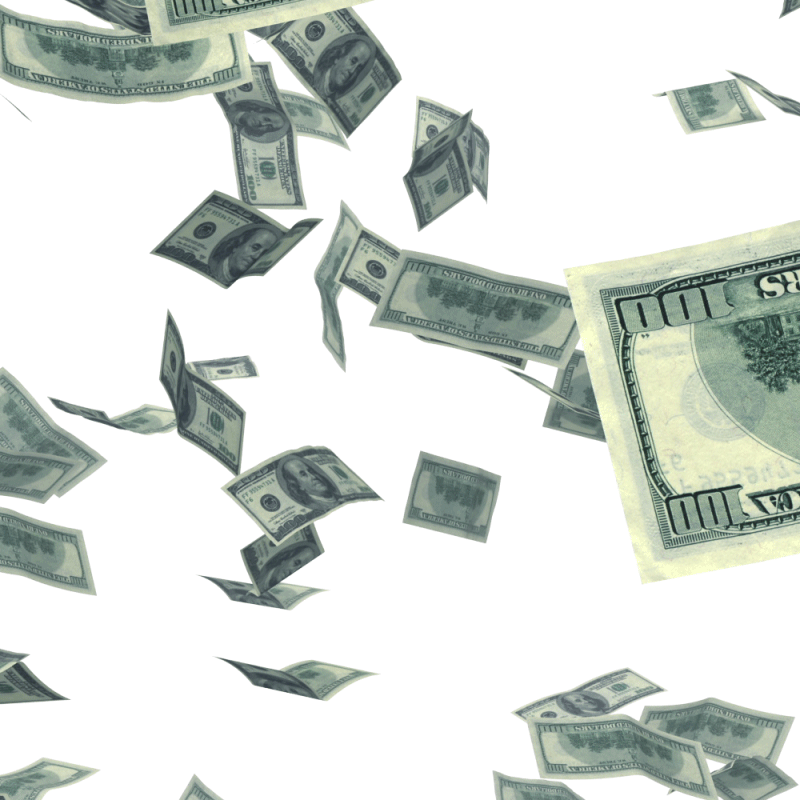 Спасибо за внимание